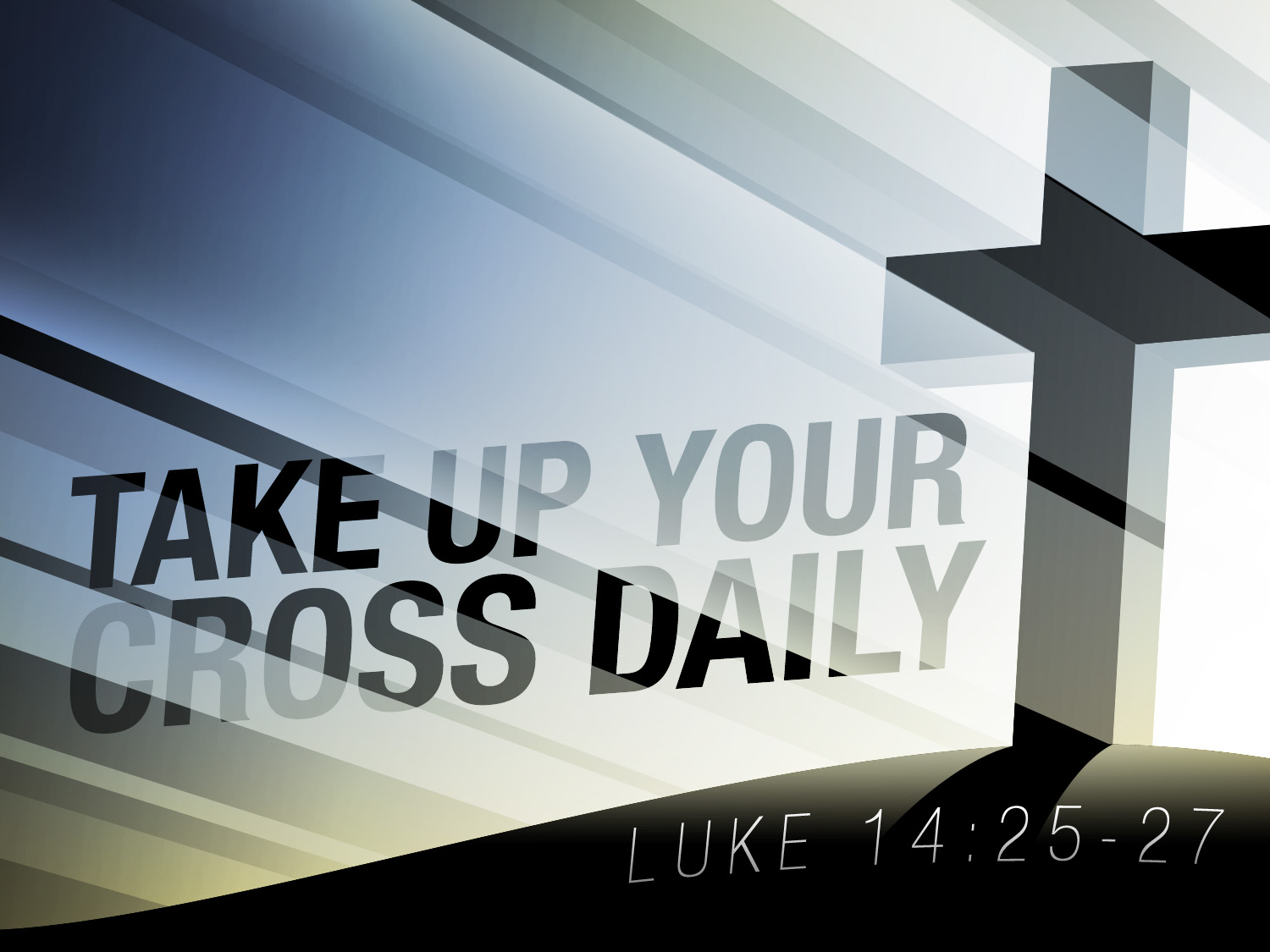 The Sacrifice of Our Savior
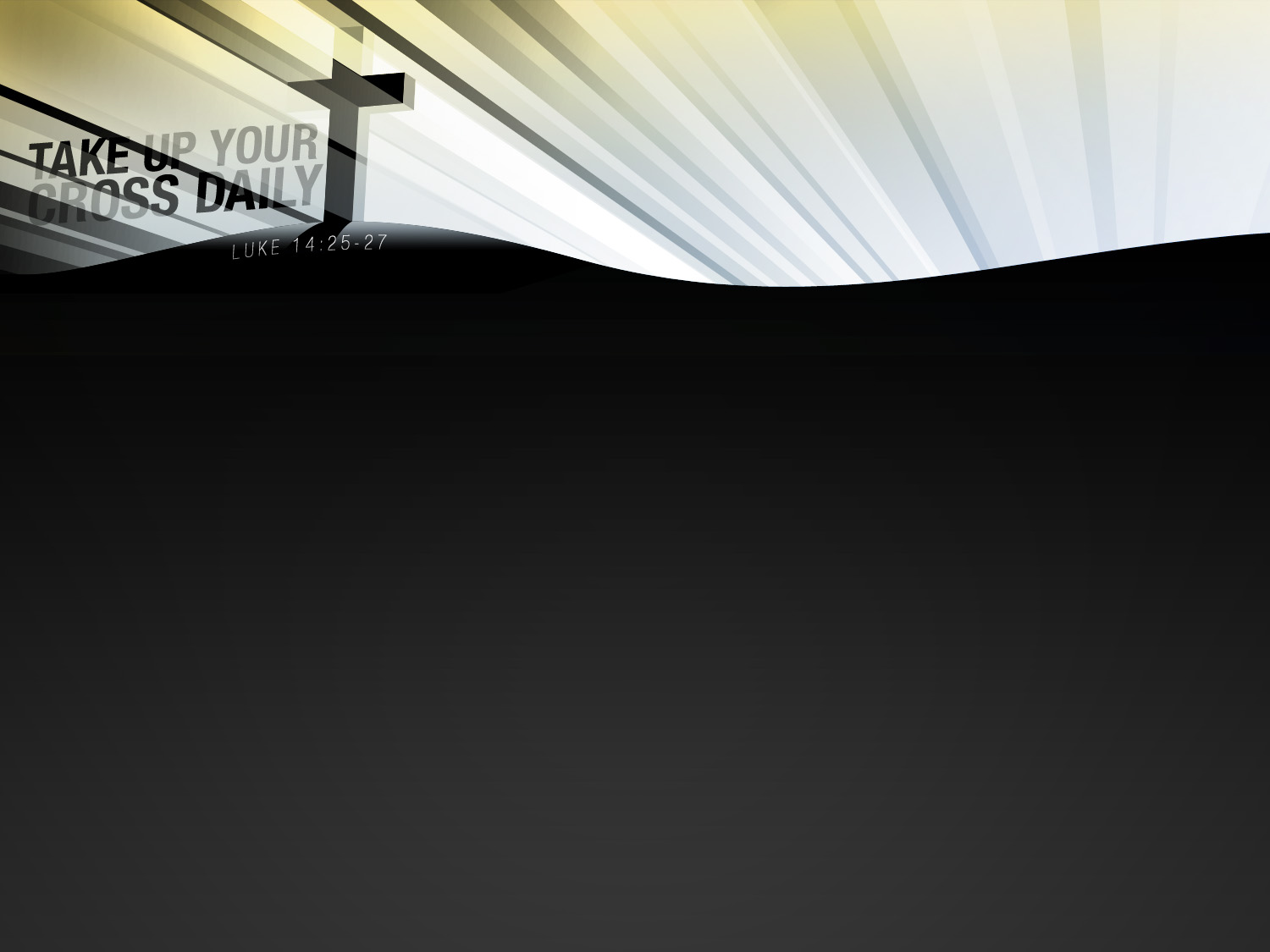 The Sacrifice of Our Savior
Sin – Mankind’s Predicament and God’s Solution
Savior – Jesus’ Suffering and Sacrifice for Us
Salvation – Jesus’ Resurrection and Promise to Us
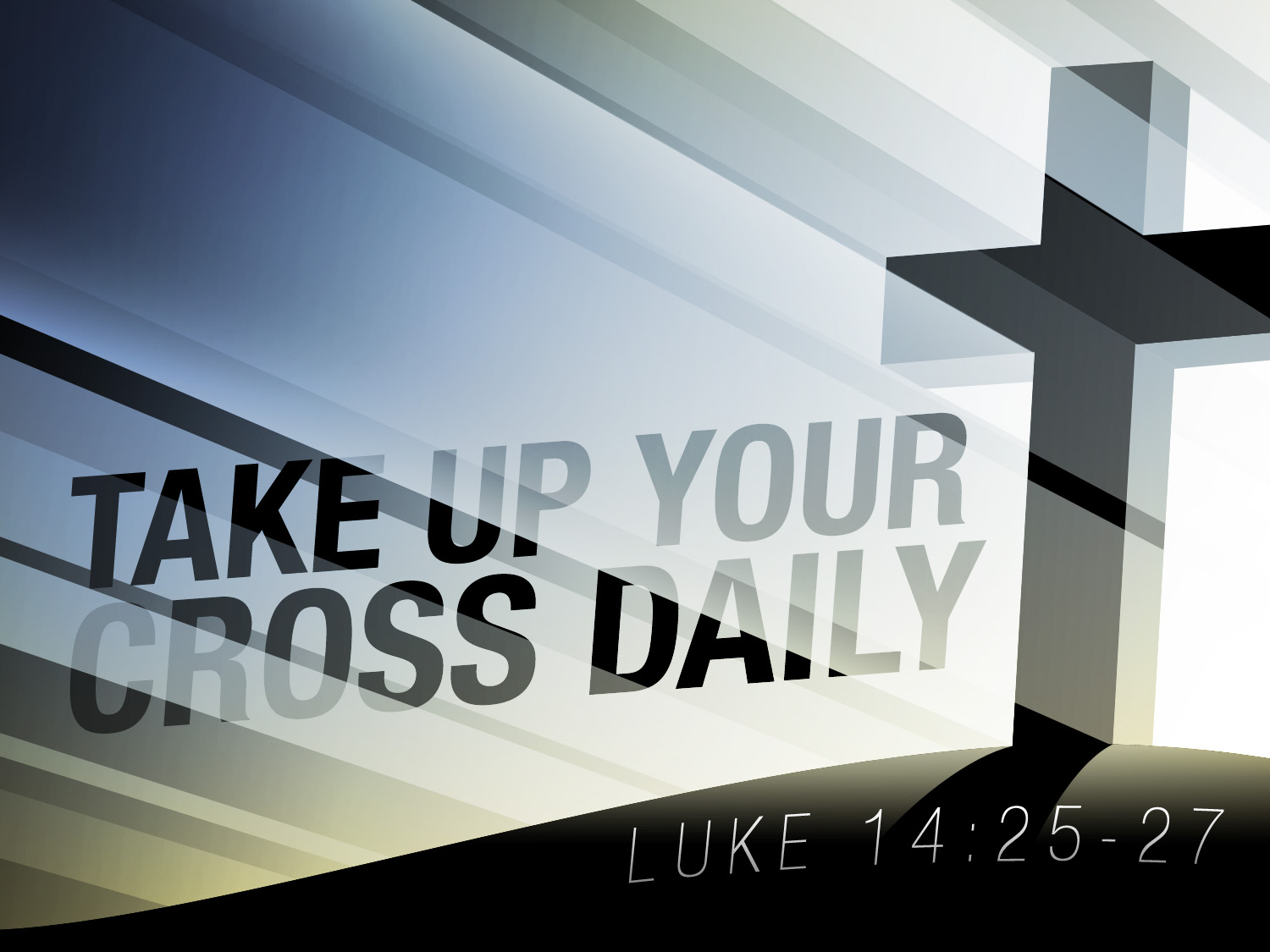 The Necessity  of the Cross - Sin
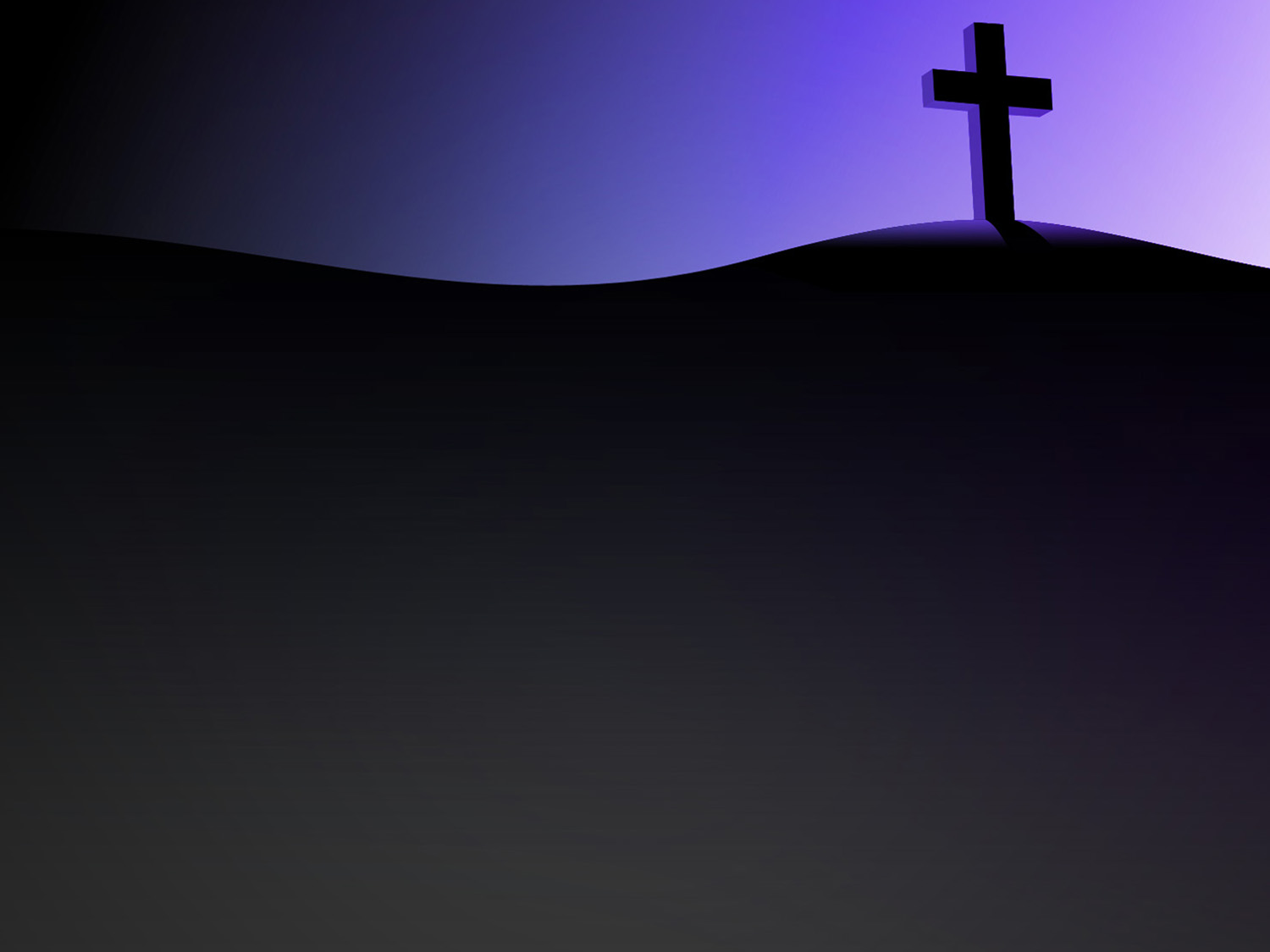 Sin and Its Problem


1 John 3:4 – Sin is lawlessness

2 John 9 – Sin is transgressing God’s law

Romans 3:23 – All have sinned

Gen 3:1-5, 13-24 – Sin introduced to the world, but its solution is foretold as well

1 John 1:8-10 – We have all sinned

Gal 5:19-21 – Sin shows up in various ways
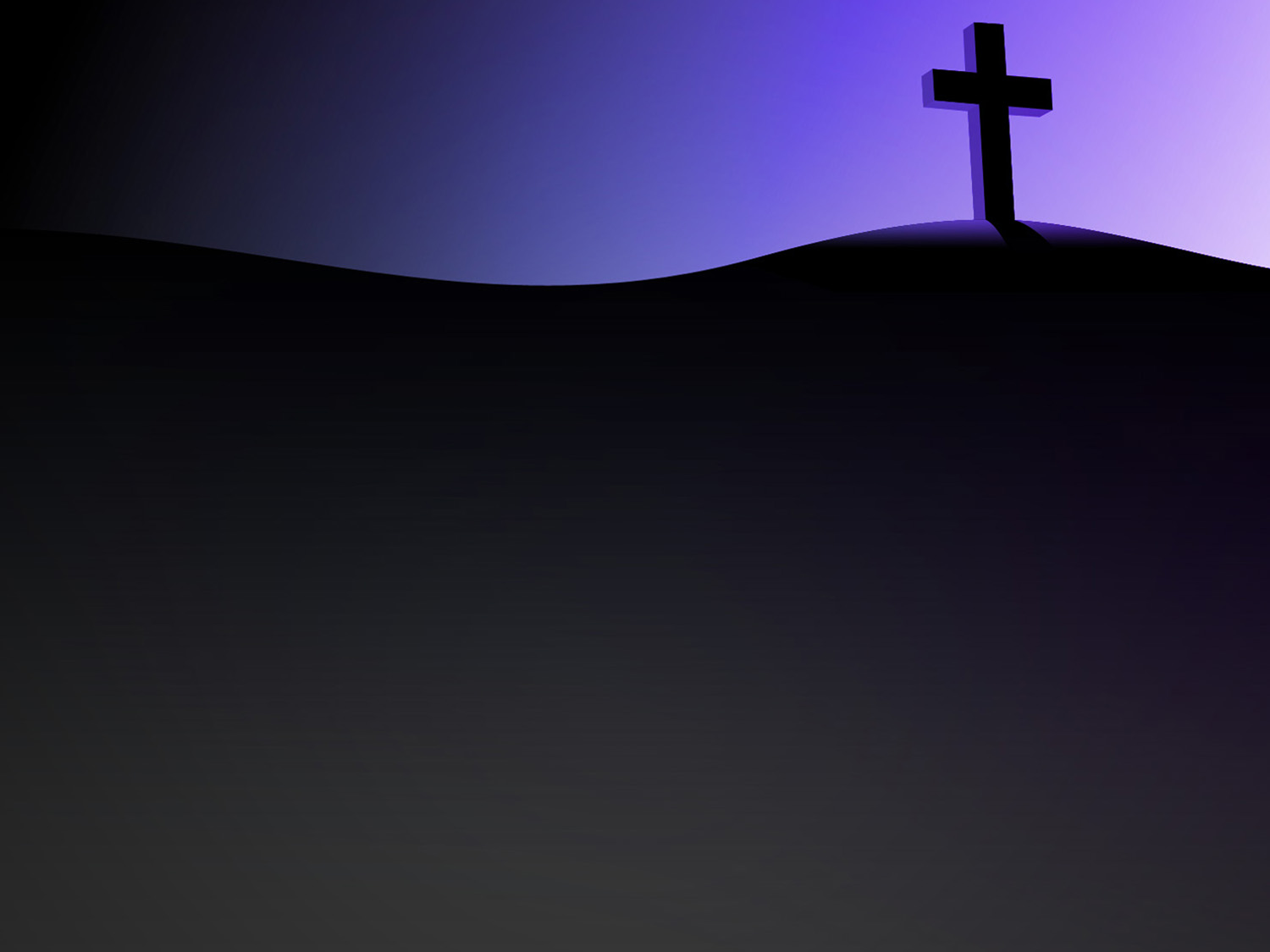 Solution to Sin


Exodus 12:3-14 – Passover - saving of God’s people

Hebrews 9:22 – Sacrifice and blood is required

John 1:1-16 – Jesus is the Christ, who came to earth

John 1:29-32 – Jesus, the Lamb of God

John 3:15-16 – God loves us; gave Christ as our sacrifice

Romans 5:6-8 – While we were sinners, Christ died for us
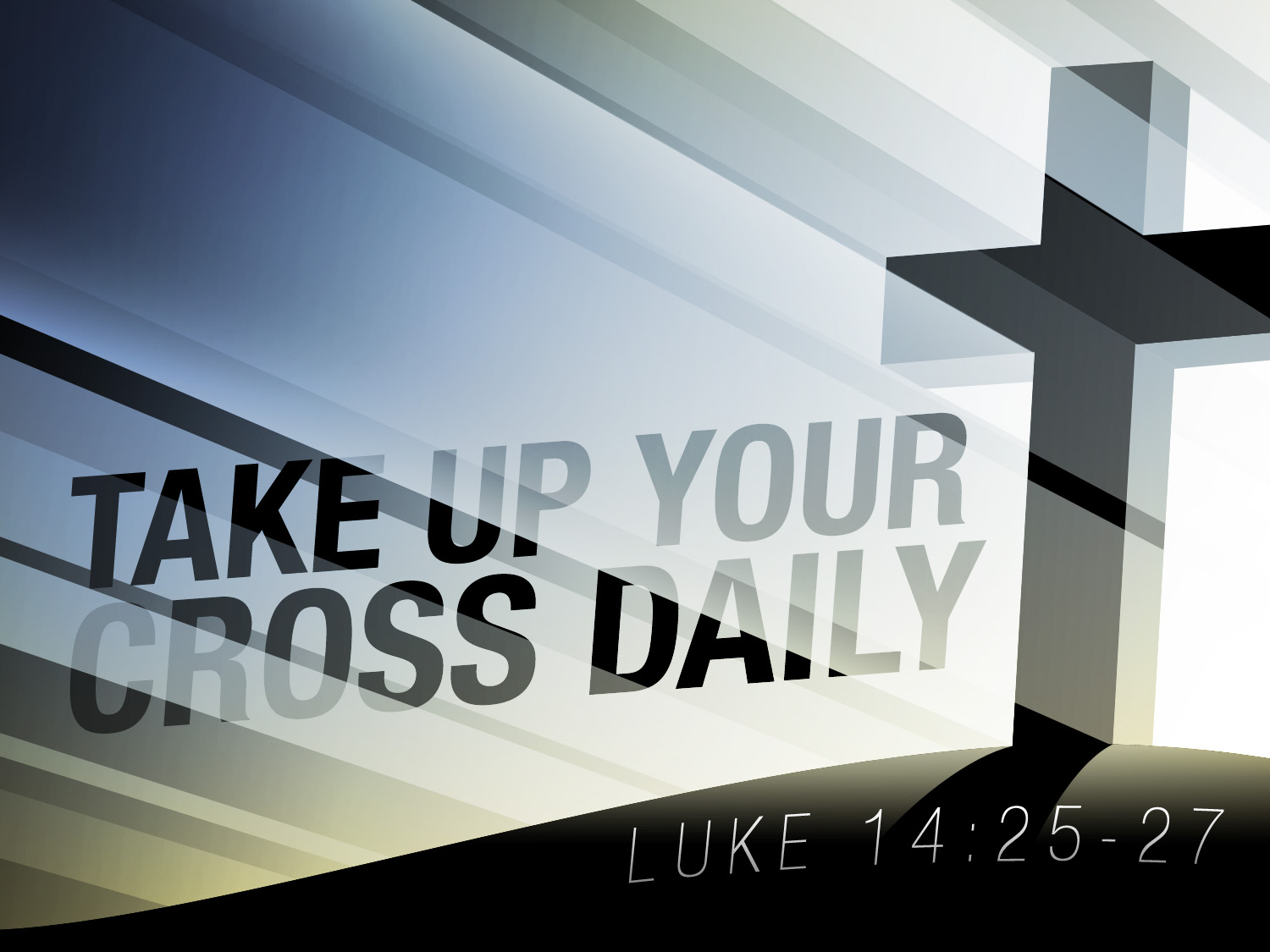 The Suffering on the Cross - Savior
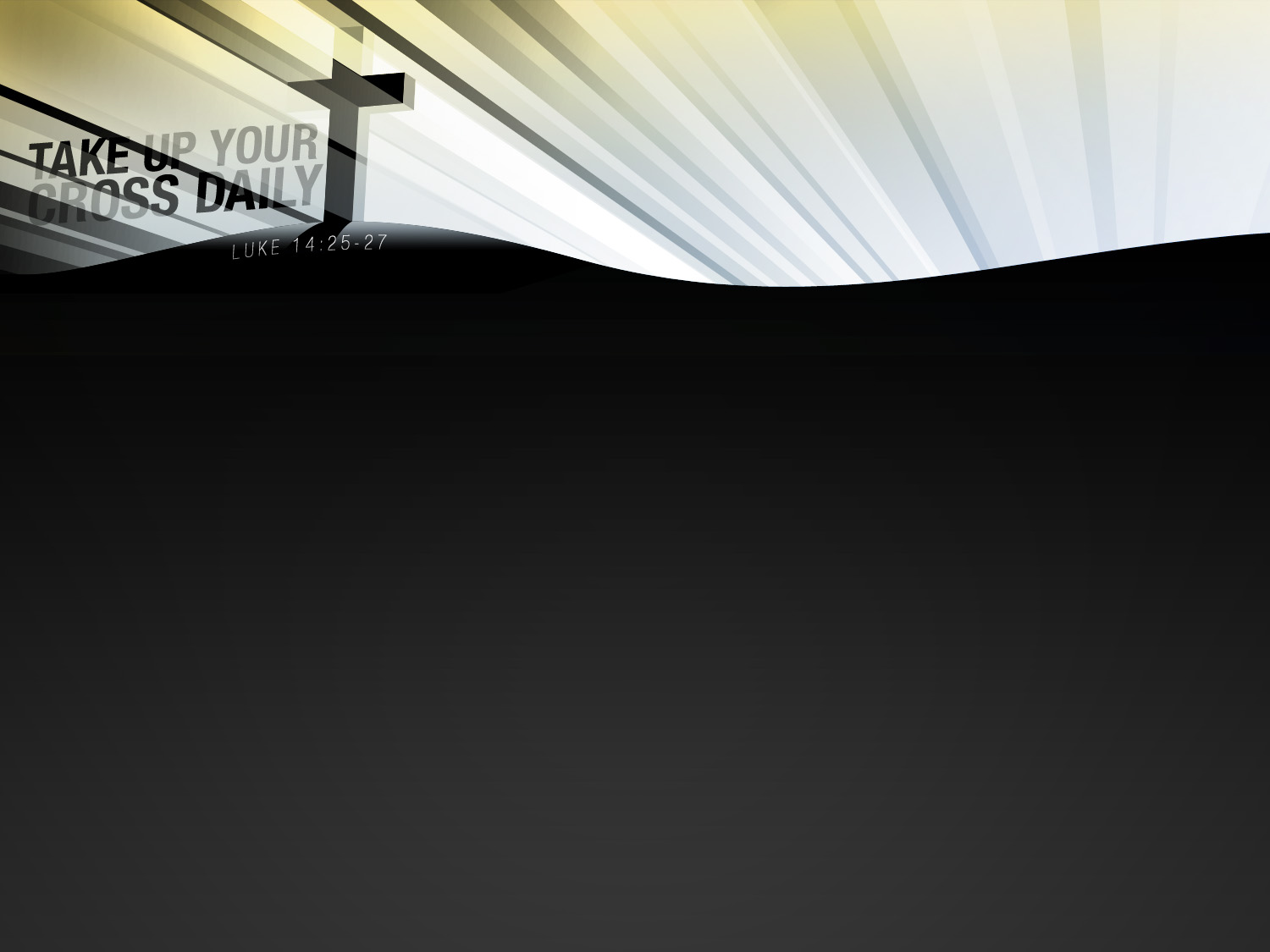 The Sacrifice of Our Savior
Thursday Night
The Last Supper
Mt. of Olives
Garden of Gethsemane
Friday
Betrayal and Arrest
Trial 1 – Annas
Trial 2 - Caiaphas
Trial 3 – Sanhedrin
Trial 4 – Pilate
Trial 5 – Herod
Trial 6 – Pilate
Beaten
Crucifixion
On the Cross / Death
Burial
Sunday – Resurrection!
The Last Supper
Thursday
6:30-11:30 PM
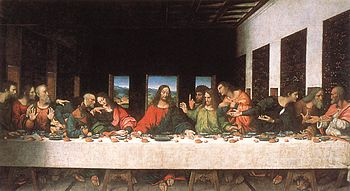 Mount of Olives
Thursday
11:30 PM – 12:00 AM
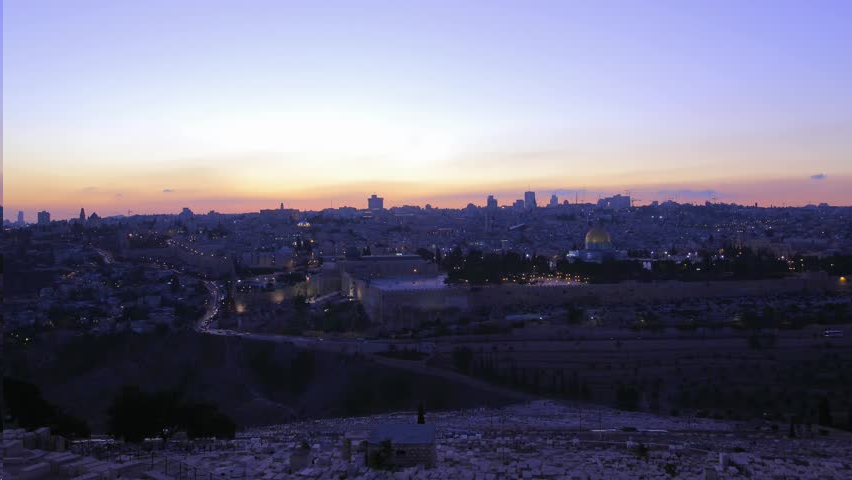 Garden of Gethsemane
Friday
12-2:00 AM
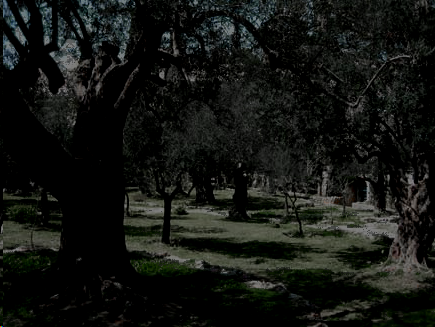 Prayer

Forsaken by Disciples (Sleeping)

Betrayed by Friend

Arrested
House of Annas (former High Priest)
Friday
2-3:00 AM
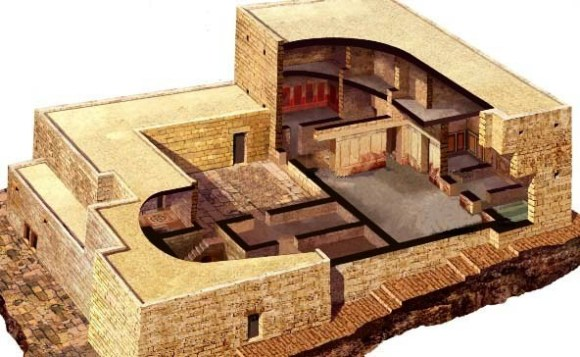 Trial 1
Before Annas
House of Caiaphas(current High Priest)
Friday
3-5:00 AM
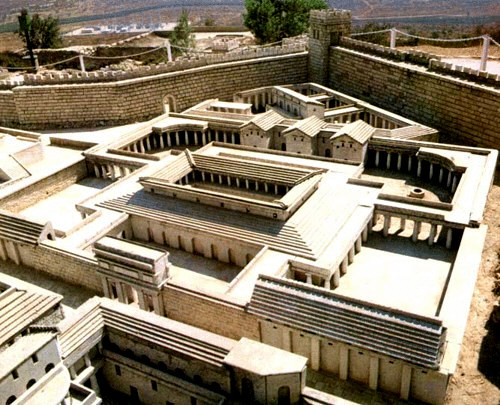 Trial 2
With the Sanhedrin Court

Peter Denies Christ - 3x

Imprison-ment
House of Caiaphas(current High Priest)
Friday
5-6:00 AM
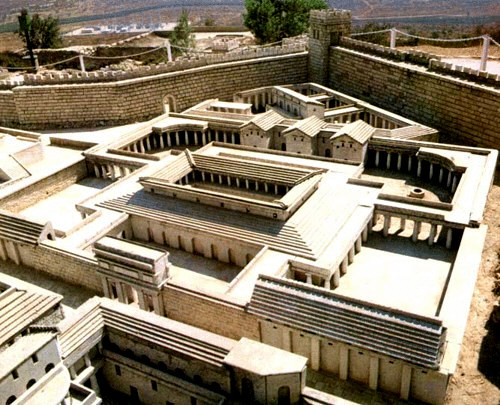 Trial 3
Whole Sanhedrin, 
Elders,
Chief Priests,
Scribes


Judas kills himself
Friday
6-7:00 AM
Praetorium - (Home of Pilate – part of Herod’s Palace)
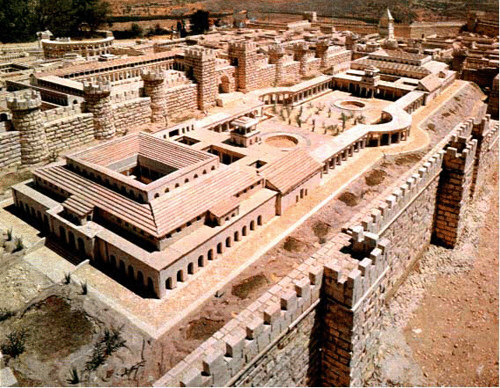 Trial 4
Before Pilate the Roman Governor

1st time
Herod Antipas(Roman Governor of Galilee)
Friday
7-7:30 AM
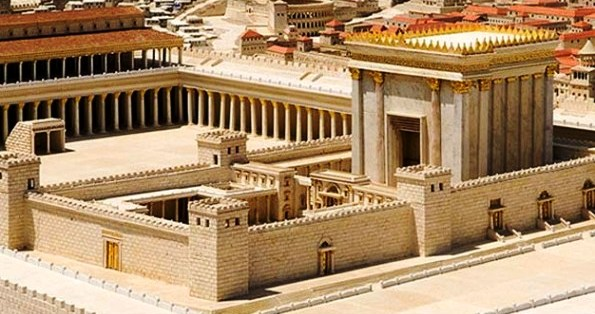 Trial 5
Herod
Pilate’s House(Roman Governor of Galilee)
Friday
7:30-8:30 AM
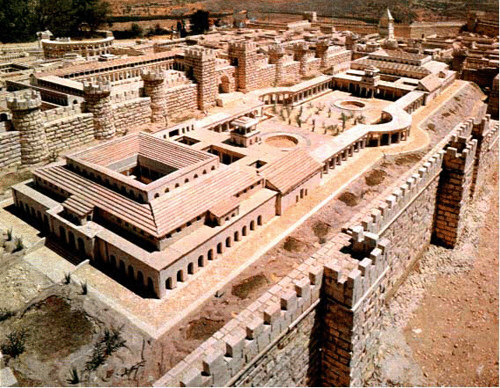 Trial 6
Final Trial
Chief Priests,
Rulers

Jesus is Tortured
Praetorium
Friday
8:30-9:30 AM
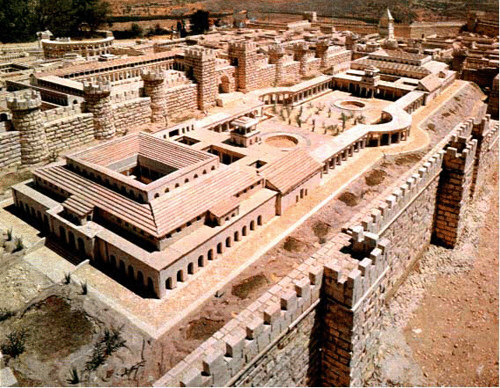 Jesus is
Beaten

Mocked & Tortured

Crown of Thorns
Travel to Golgotha(through Jerusalem)
Friday
9:30 AM - Noon
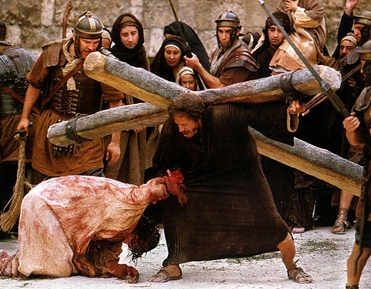 Jesus is
Forced to carry His cross

Simon of Cyrene also carries Jesus Cross

Two robbers also taken
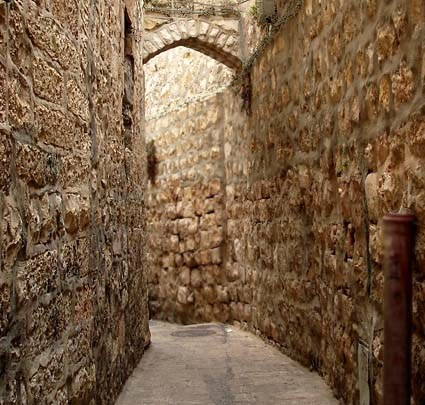 Golgotha(the Place of the Skull)
Friday
Noon – 3 PM
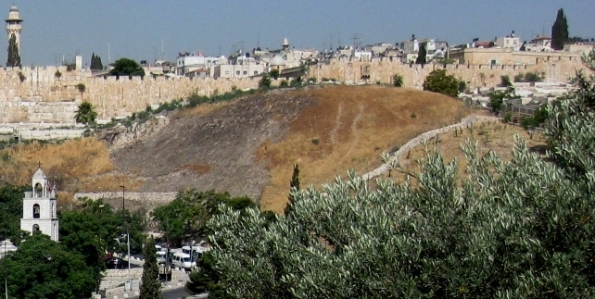 Jesus is Crucified

Jesus on the Cross

Darkness over the land
Golgotha(the Place of the Skull)
Friday
About 3 PM
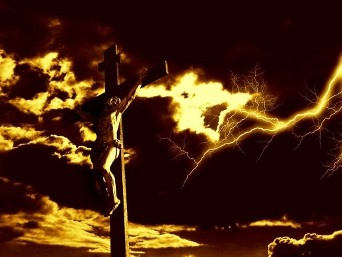 Jesus Dies

It is finished
Jesus is Buried
Friday
3-6 PM
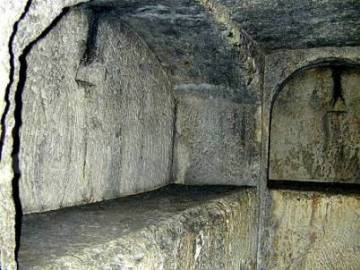 Jesus is Buried

Guards are placed
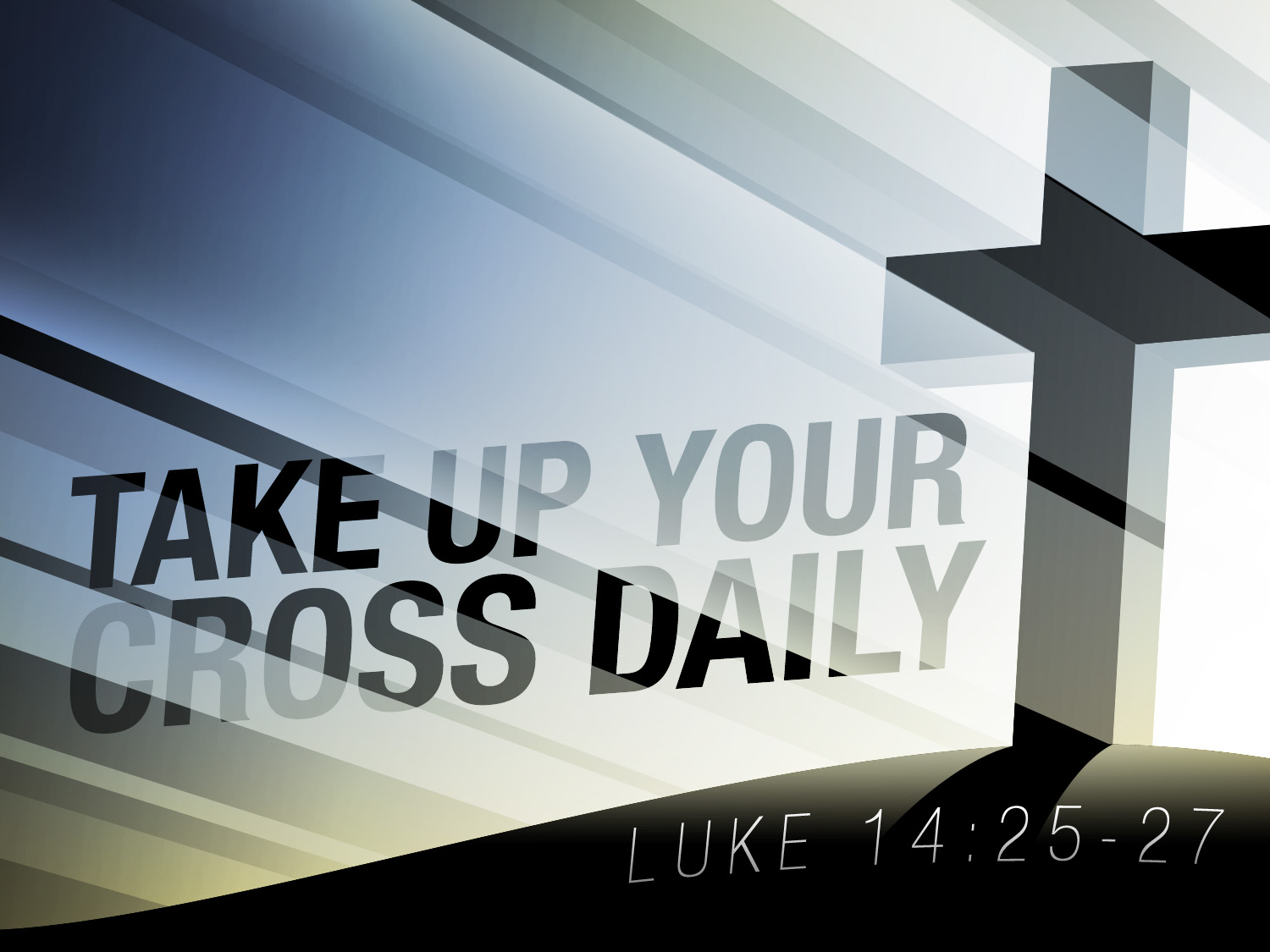 The Resurrection from the Dead – Salvation
Alive!
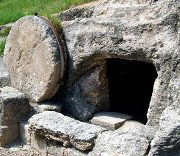 Jesus is Resurrected

Angels were met

Jesus appears to Mary

Many saw Jesus alive!
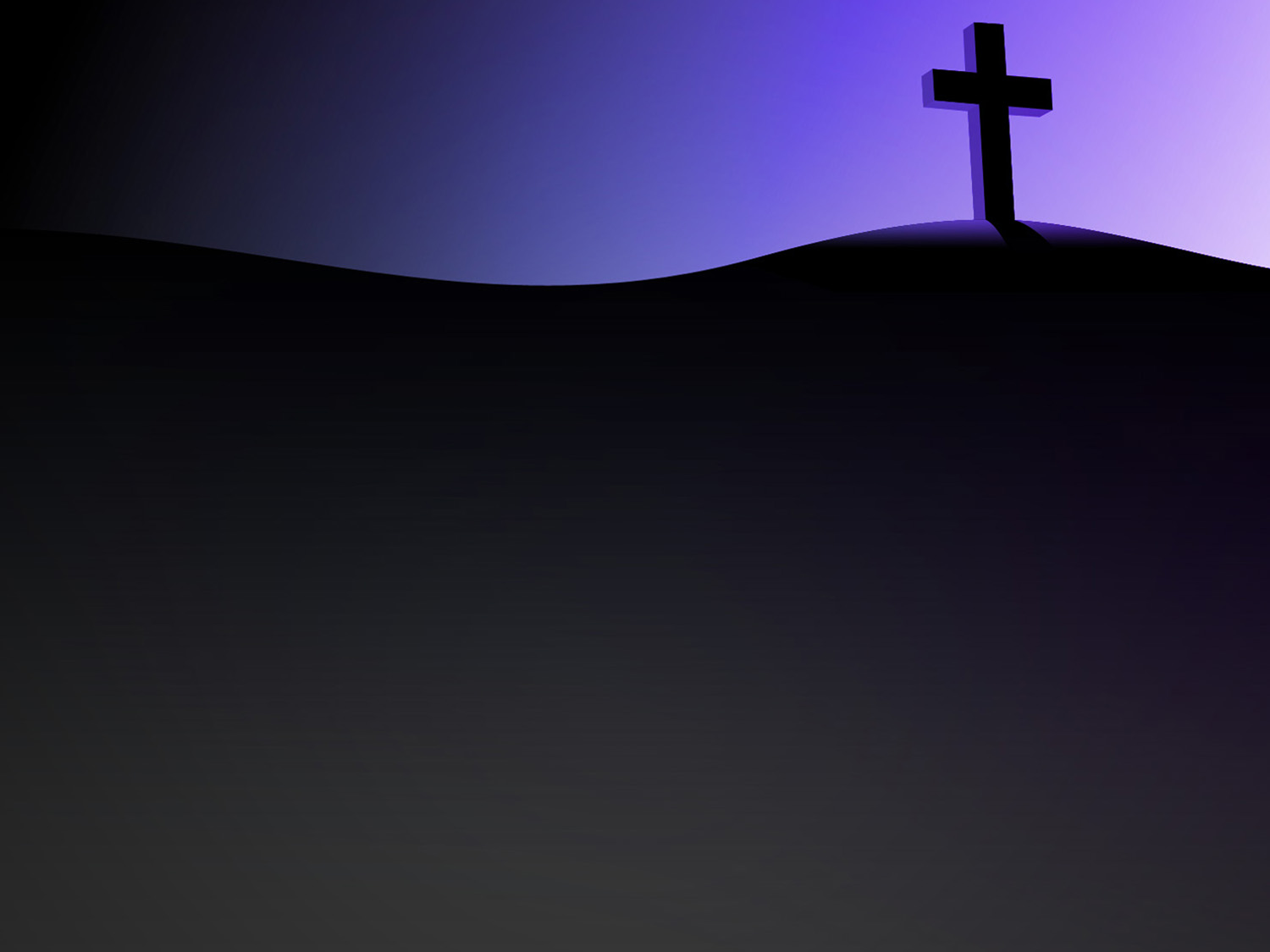 Resurrected!


Matthew 28:1-8 
Stone is rolled away
Jesus is gone
Angels greet Mary, Mary Magdalene, Salome

John 20:2-10 – Peter and John see for themselves

John 20:11-18 – Jesus appears to Mary
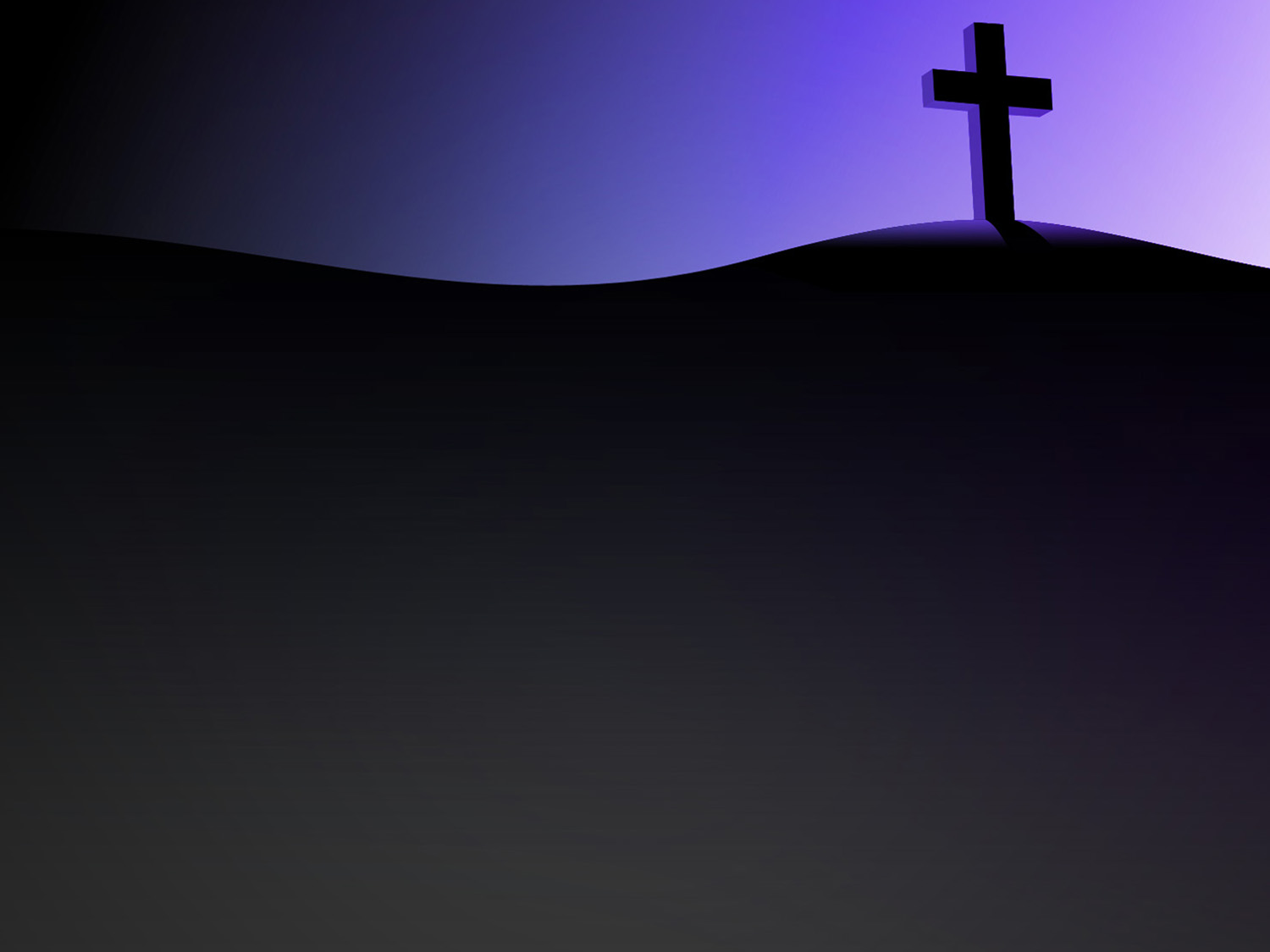 We Too Have Hope!



1 Peter 1:18-21 – Redeemed by Jesus blood

Romans 6:3-5 – Baptized into His death, likewise raised like His resurrection

1 Corinthians 15:1-12 – the Gospel message